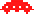 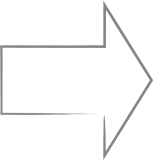 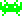 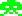 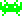 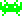 Flowcharts
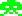 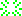 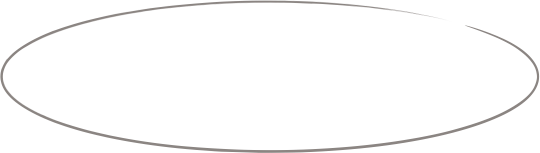 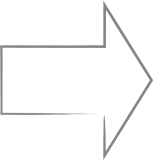 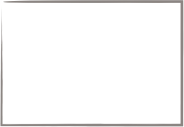 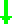 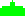 Flowcharts
Go to Google and search for
"Scratch space invaders"

Click on the first link:
http://scratch.mit.edu/projects/1979494/
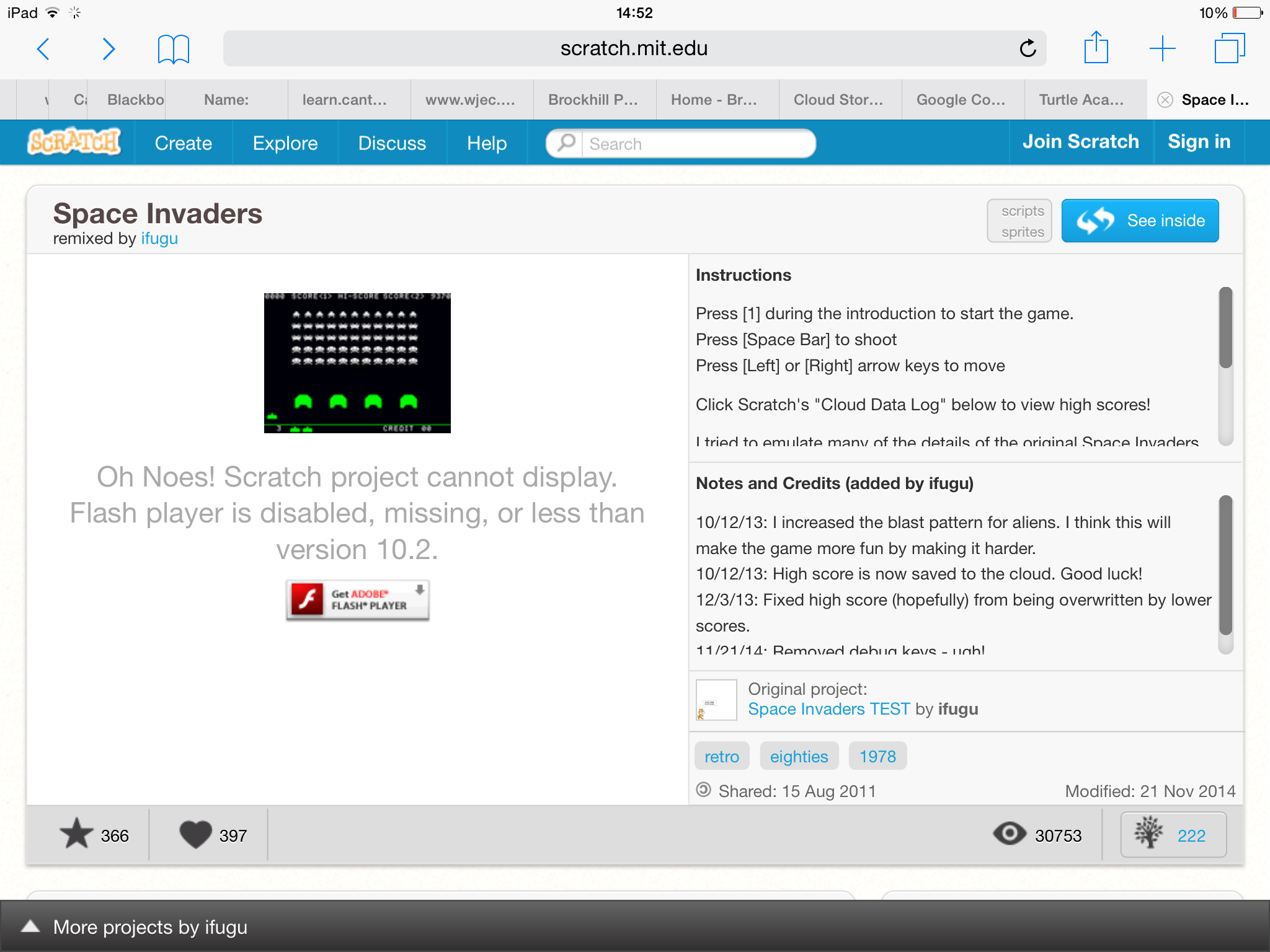 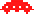 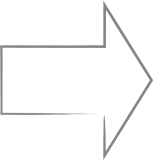 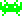 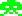 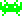 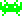 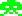 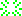 See what score you can get in five minutes!
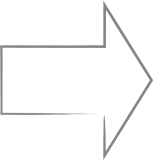 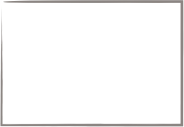 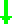 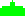 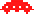 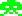 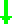 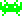 All of these
 objects are called 
sprites
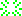 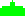 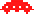 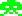 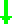 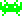 A sprite is another 
word for a graphic 
(like a player or alien)
 in a game
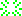 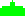 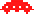 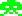 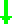 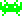 Sprites obey the rules of the game they appear in!
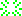 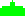 Write down the rules for each of these sprites:
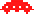 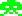 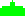 Think about these things:

1. Did the sprite do anything when you pressed a key?
2. What did the sprite do when a bullet hit it?
3. What happened when it reached the edge of the game area?
4. What other rules did they obey?
What rules did you get?
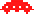 Moves from right to left after a period of time
Explodes when player bullet hits it
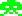 Moves left to right
Changes direction when one of the aliens touches the edge of the stage
Fires bullets at random intervals
Explodes when player bullet hits it
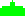 Moves left when left arrow pressed
Moves right when right arrow pressed
Fires bullet when space pressed 
Explodes when alien bullet hits it
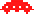 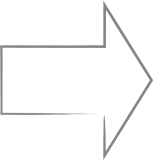 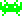 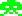 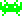 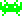 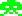 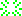 There is an easy way of writing down rules like these...
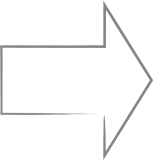 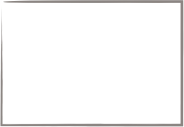 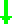 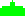 Flowcharts!
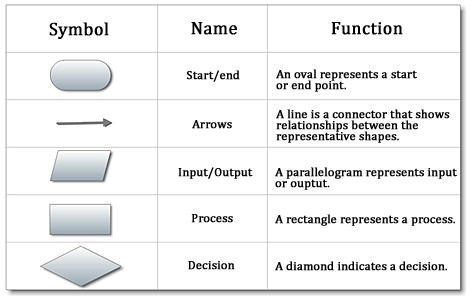 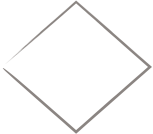 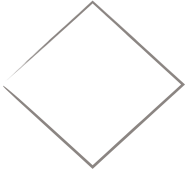 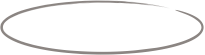 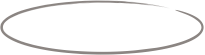 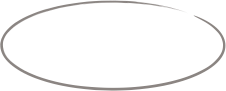 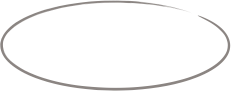 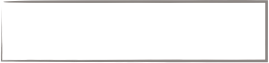 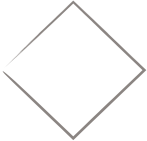 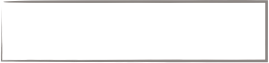 Start: move saucer
Move saucer right to left
Stop
Start: kill saucer
Display explosion
Stop
Is it saucer time?
Past edge of area?
Has bullet hit?
Example:
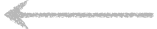 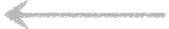 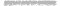 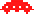 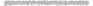 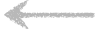 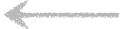 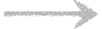 No
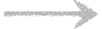 No
Yes
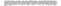 Yes
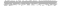 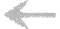 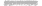 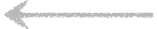 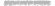 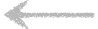 No
Yes
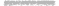 Create flowcharts for:
1. Saucer
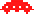 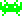 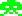 2. Aliens
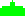 3. Player